Digital Footprint
Discovering yourself Online
[Speaker Notes: Start with slido word cloud on what is a digital footprint to assess students current knowledge.]
What is a Digital footprint?
The amount of digital content that leads back to you/ links to you online.
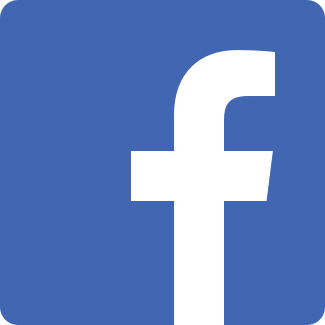 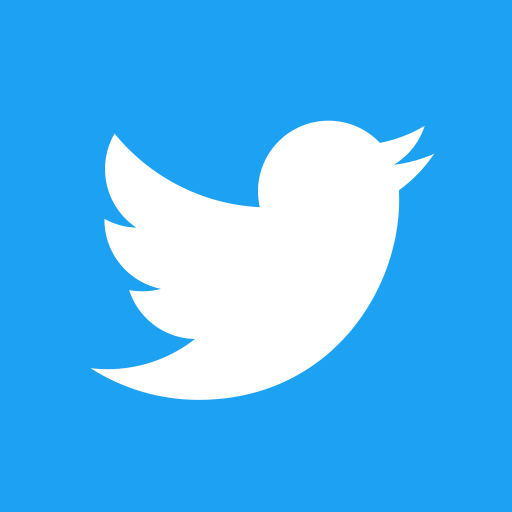 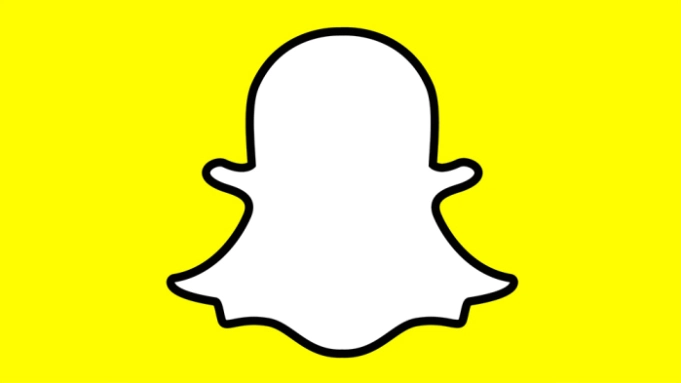 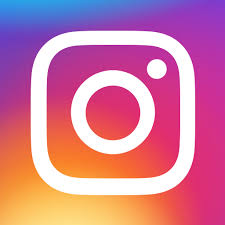 [Speaker Notes: Discuss with students amoun of data they have online for themselves]
Have you googled yourself??
What did you find?
Usernames?
Address?
School?
Work?
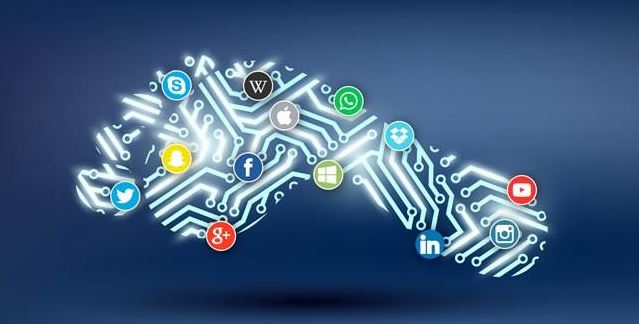 [Speaker Notes: Discussion on findings]
Your Footprint
Measure your Footprint
Assess Yourself
Game
Choose a scenario and make choices along the way to see how your online choices affect your career
Activity
Create a map of your digital footprint. Analyze what devices, apps, programs and personal information you share online by creating an inventory.  Use lines to connect each app with the type of information that it is sharing. 
Make sure to include the following:
Devices 
Apps/Programs
Data Storage
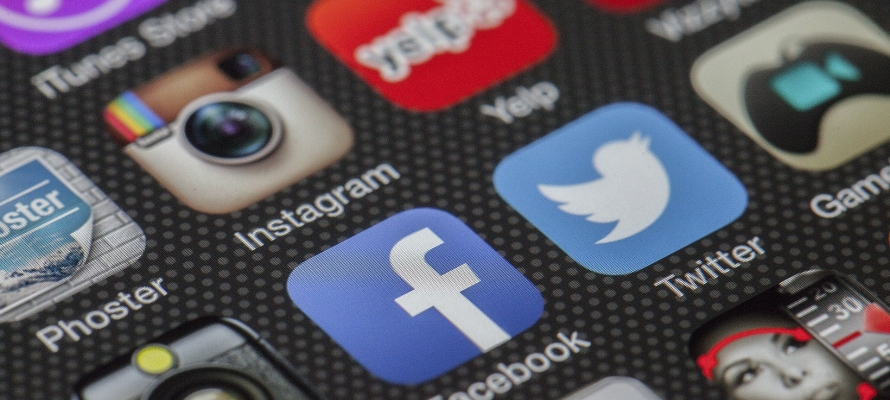 [Speaker Notes: Give students access to activity sheet “My Digital Footprint”]